財金系宿營之財金大秘寶
舉辦日期:10/12~10/13
地點:烏山頭水庫
總召:林柔幸
初到烏山頭
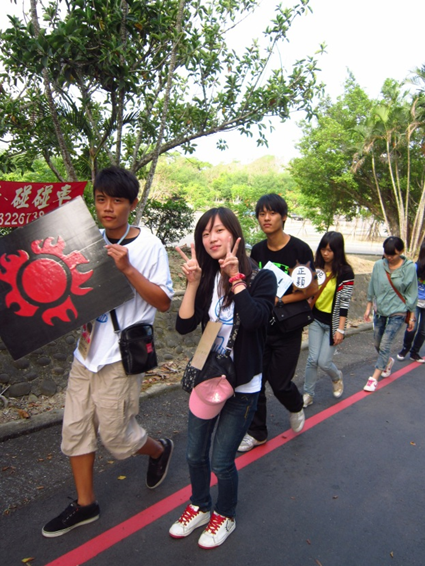 初到烏山頭
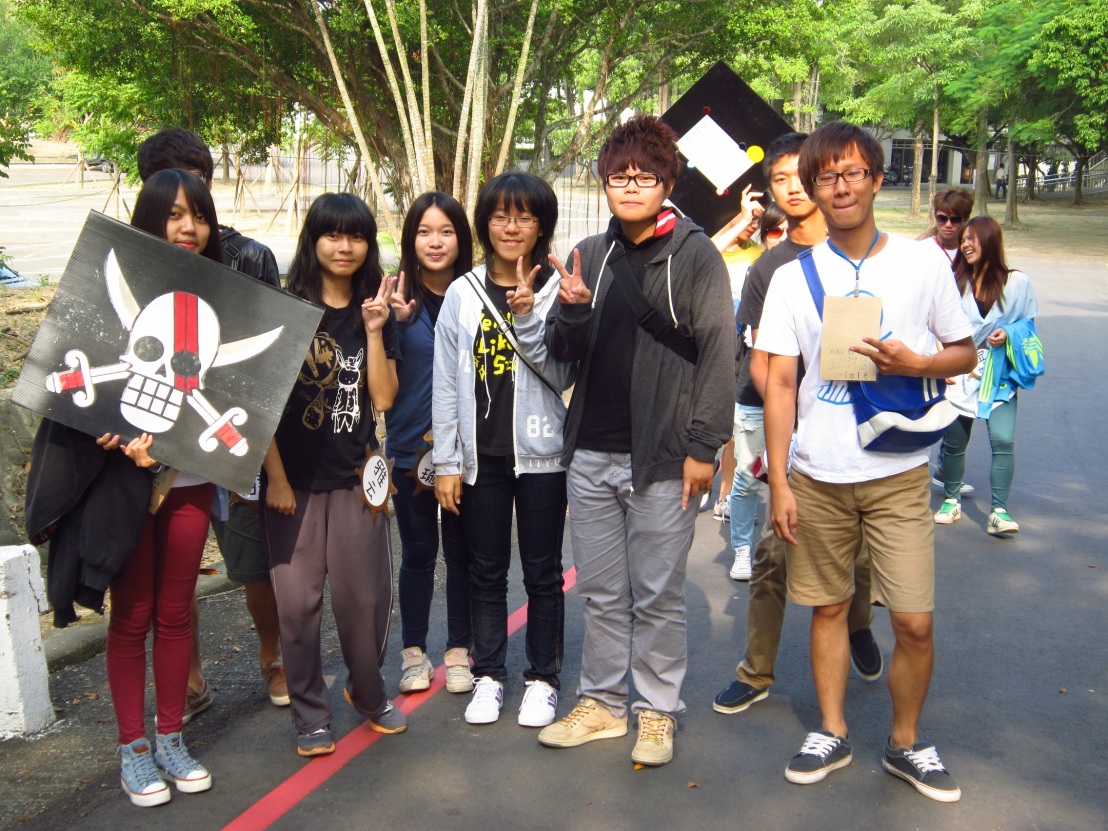 初到烏山頭
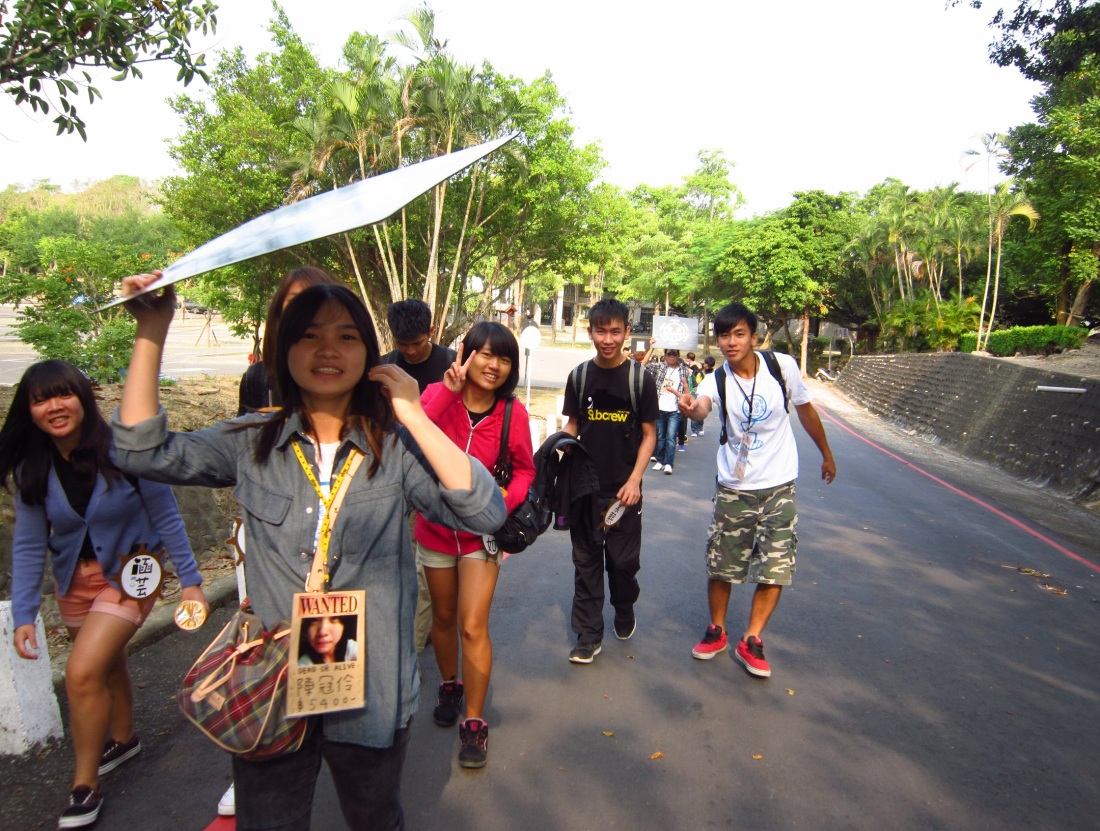 開幕式
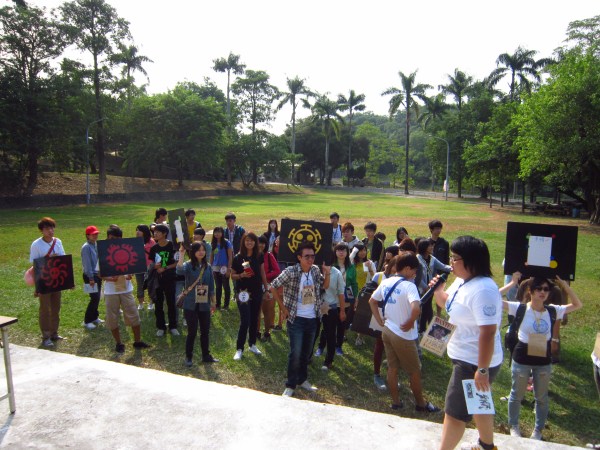 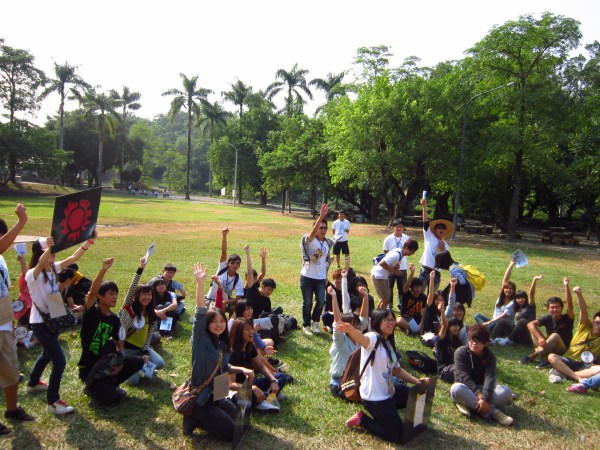 開幕式-隊呼時間
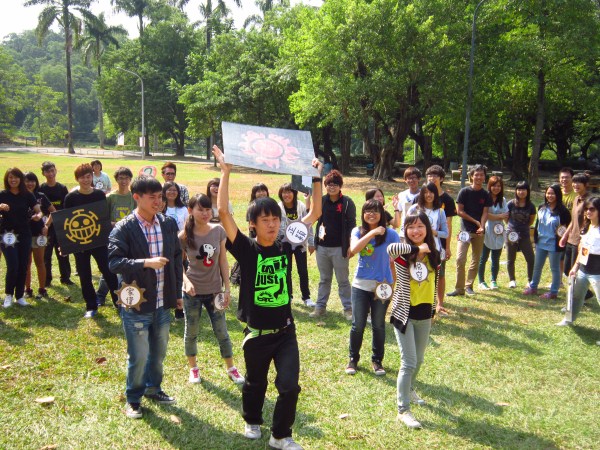 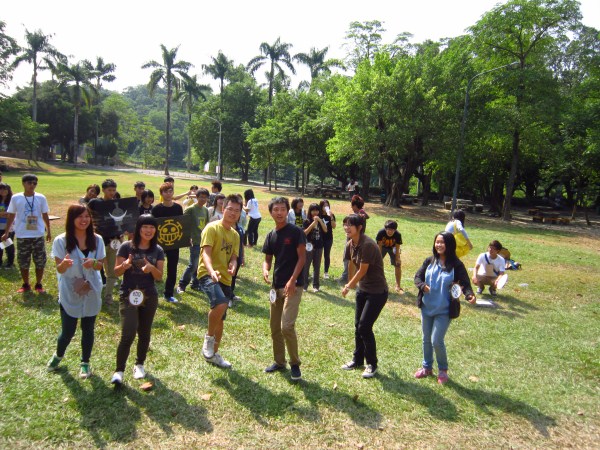 開幕式-小遊戲
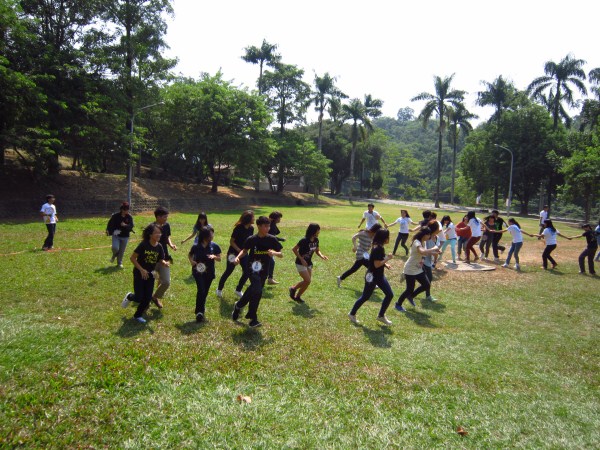 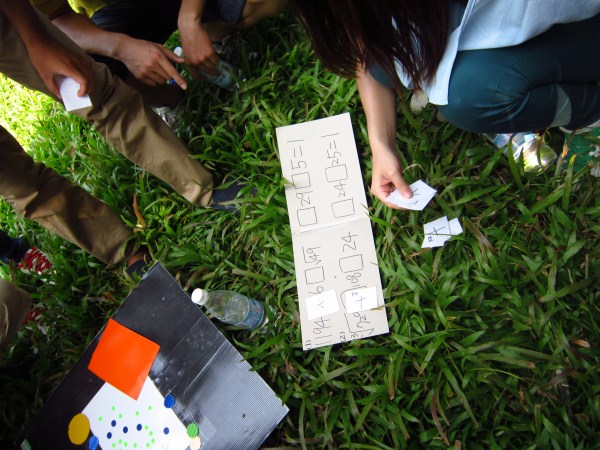 午休TIME
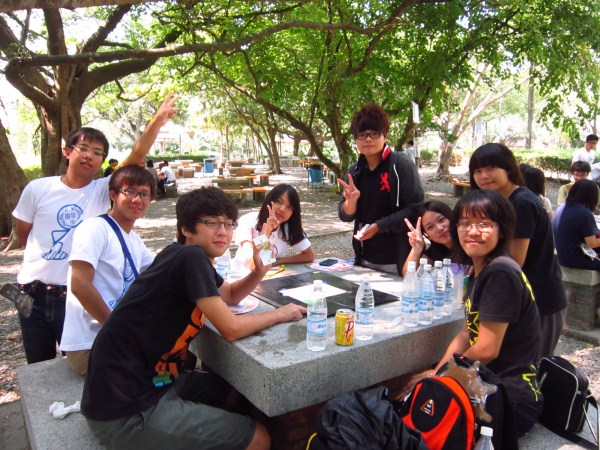 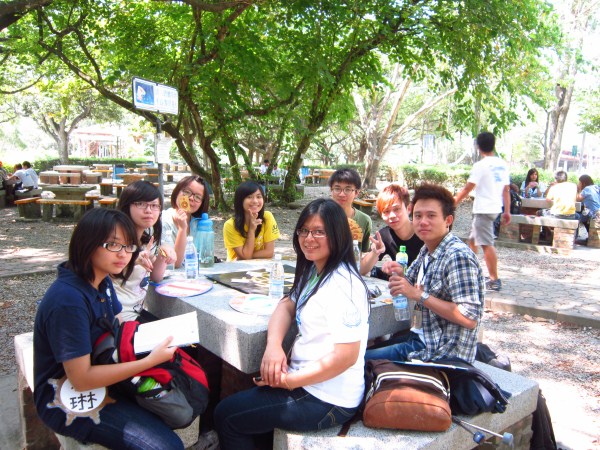 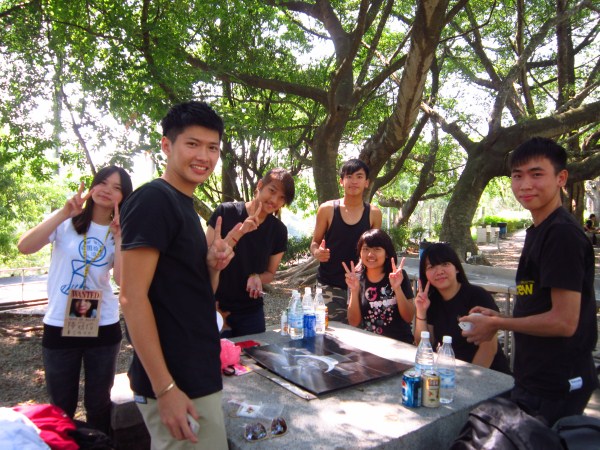 大地時間
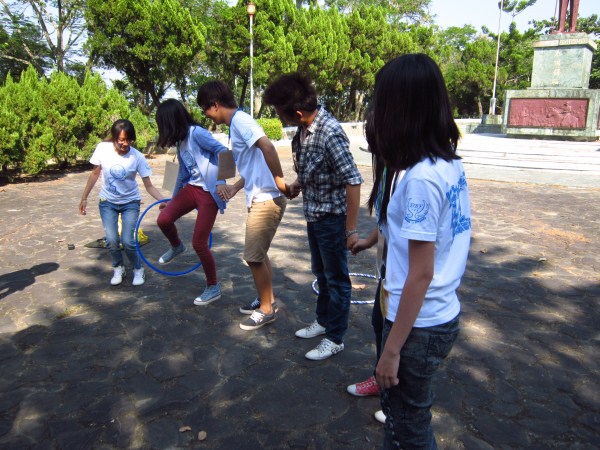 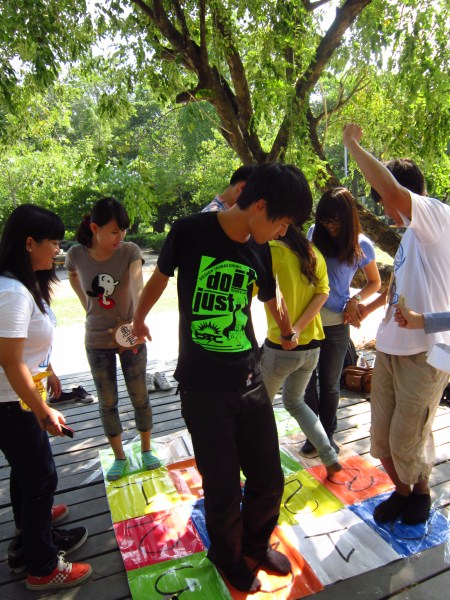 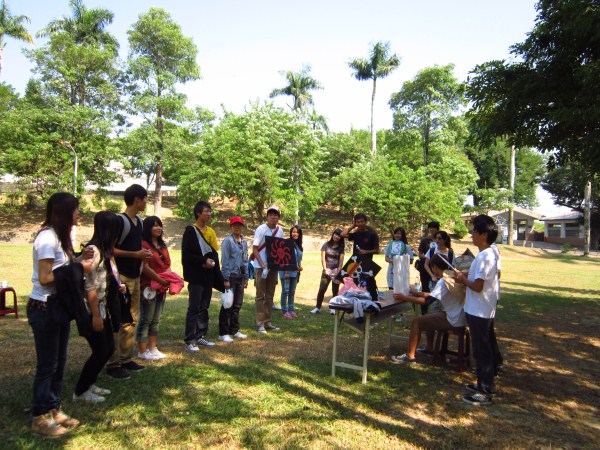 大地時間
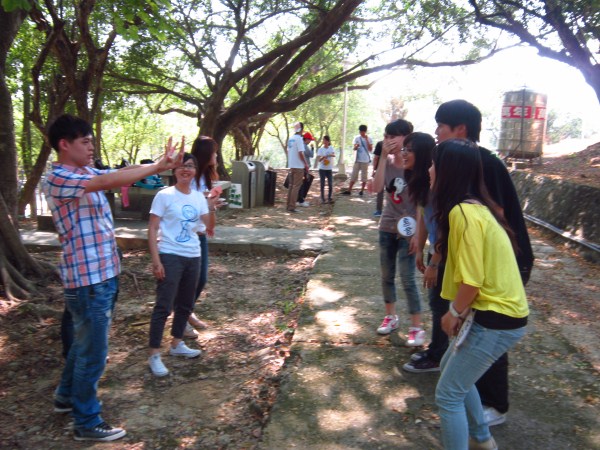 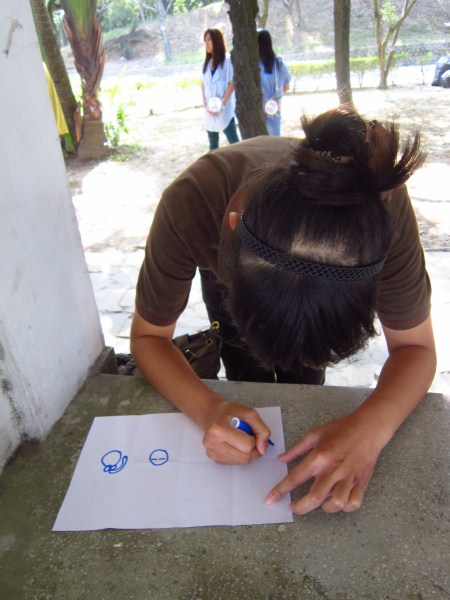 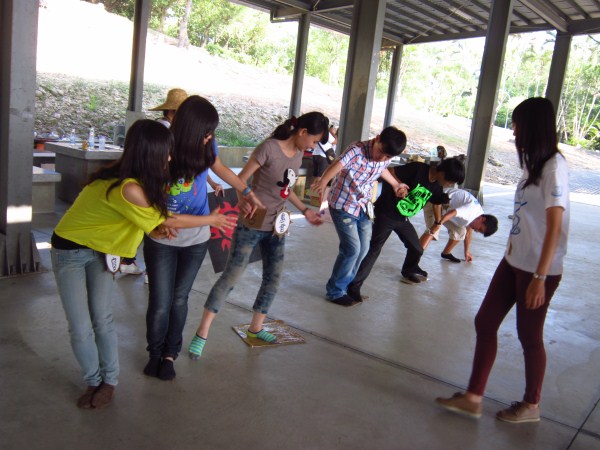 營火晚會
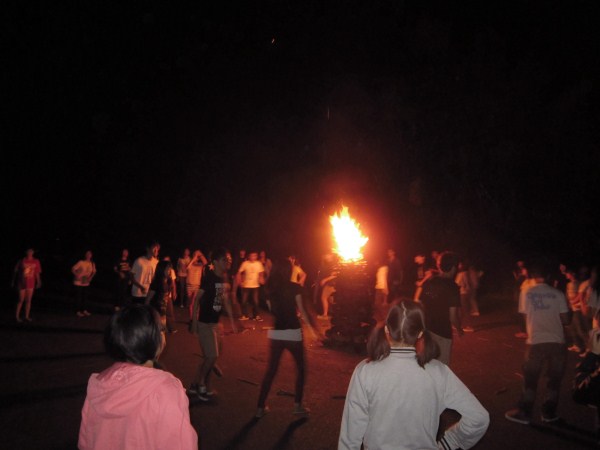 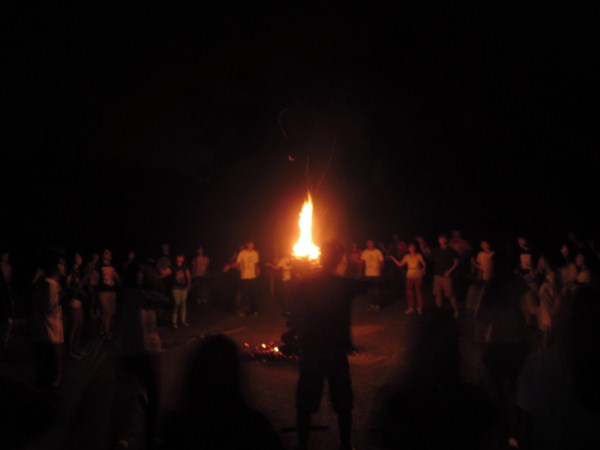 晚會表演
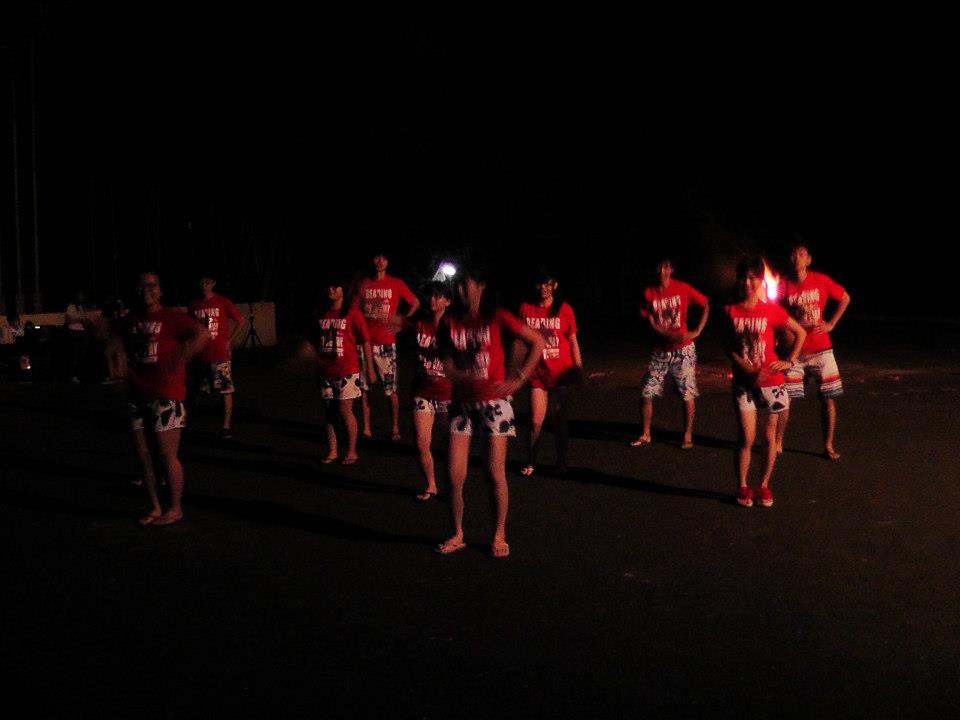 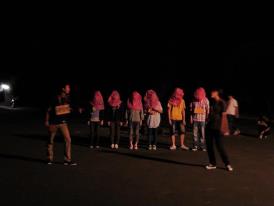 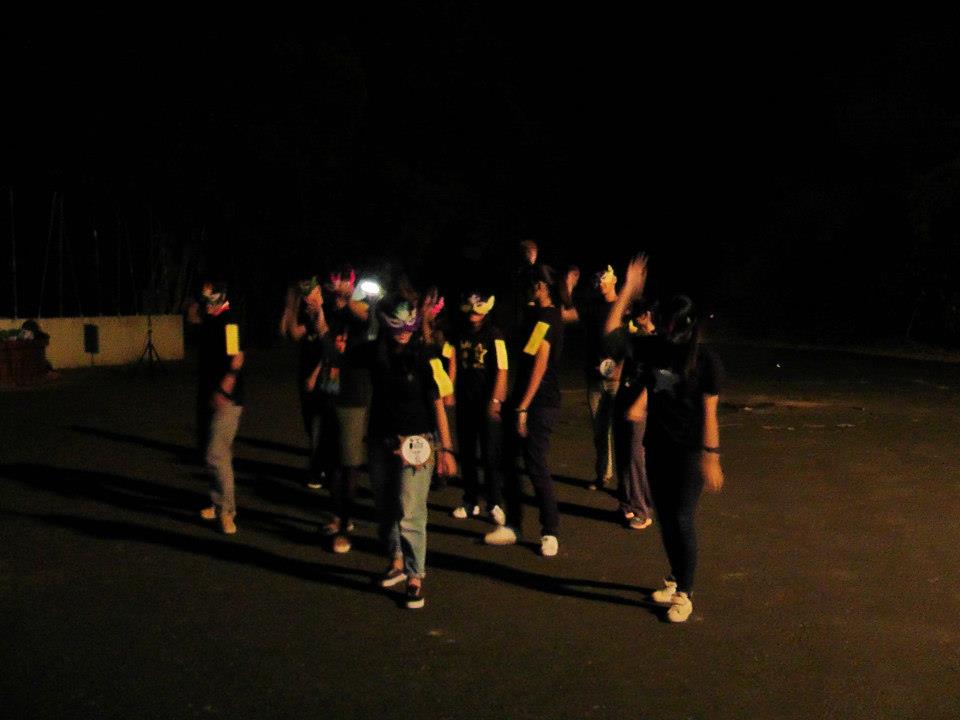 剛睡醒的早操
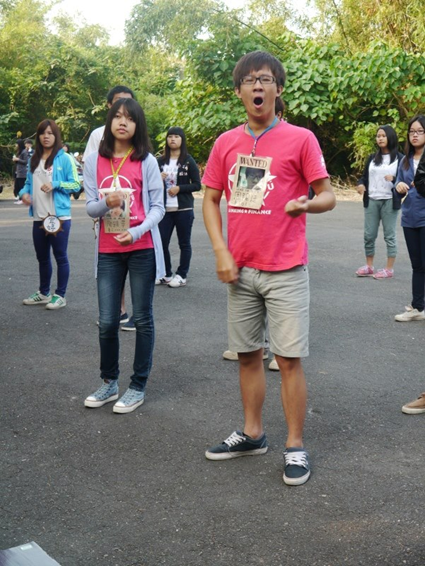 100秒不NG
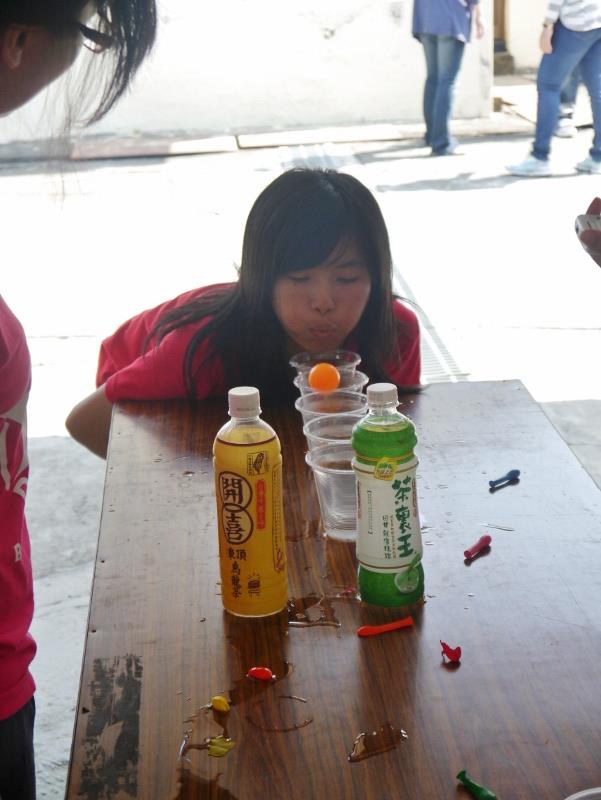 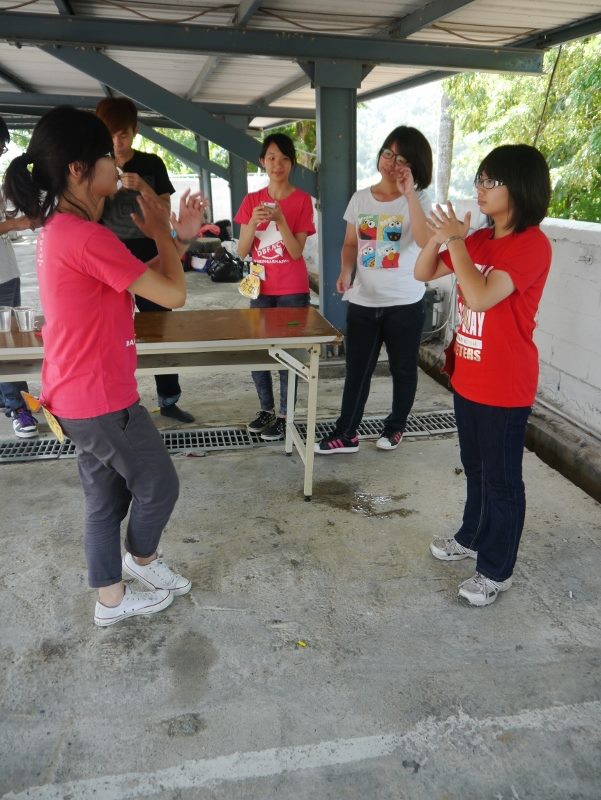 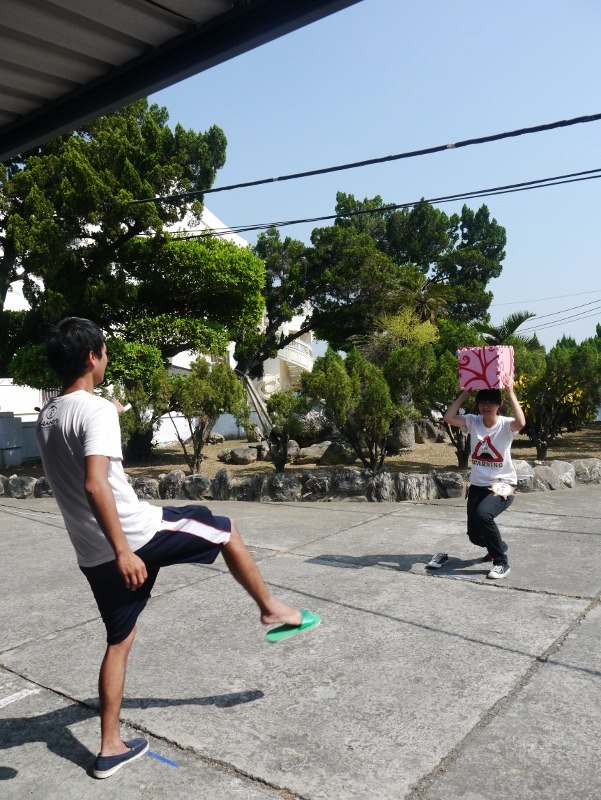 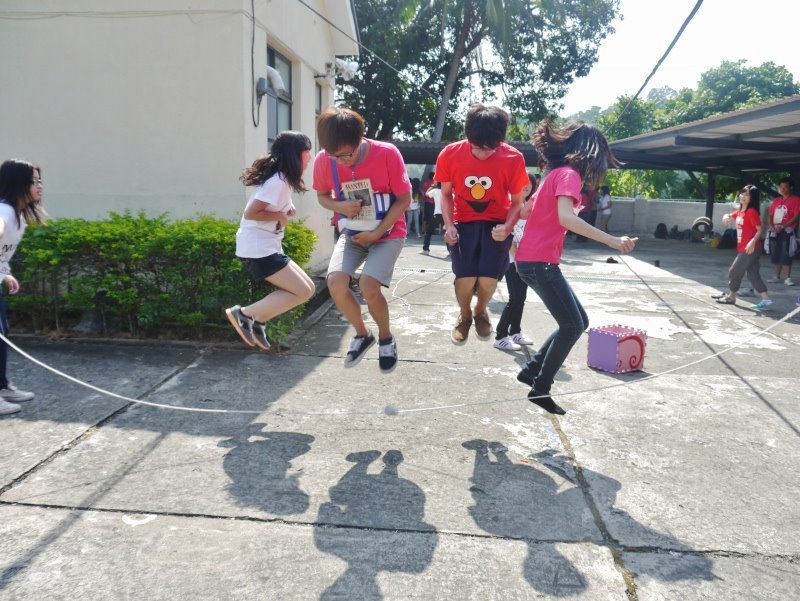 結業式囉~
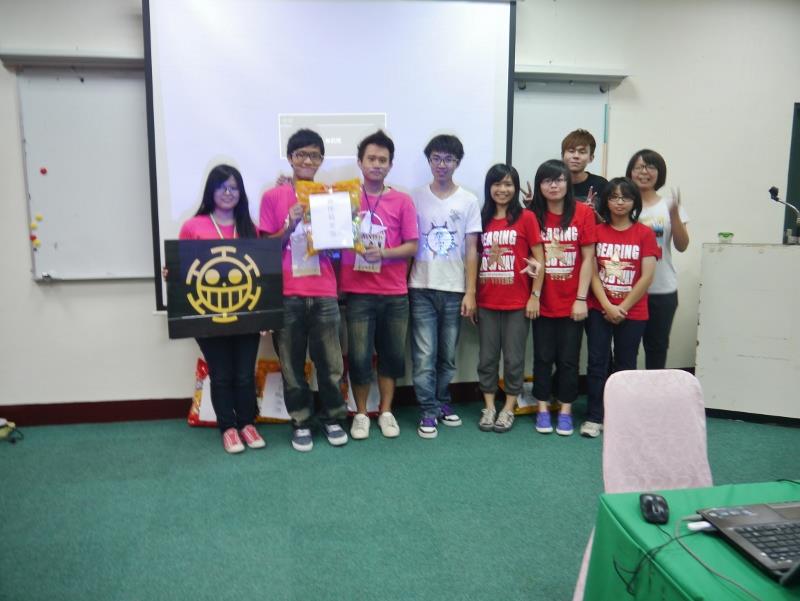 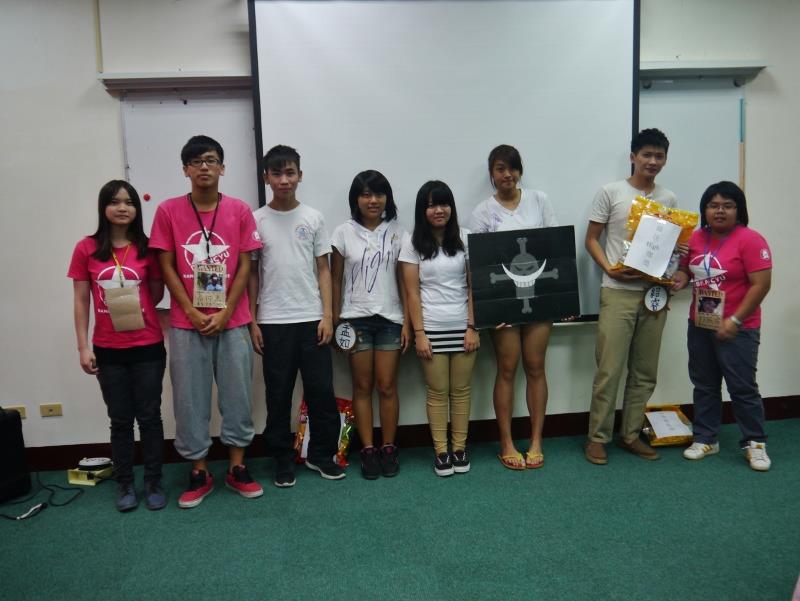 大合照~~
辛苦的各小隊
工作人員:活動組
工作人員:機動組